Digital Economics
Avi Goldfarb
University of Toronto and NBER 
(Based on the Journal of Economic Literature article with Catherine Tucker)
1
Definitions
Digital technology is the representation of information in bits.

This has reduced the cost of storage, computation, and transmission of data.

Digital economics examines whether and how digital technology changes markets.
2
What is different?
“What is different if information is represented in bits?” 

“What is easier to do when information in represented in bits relative to when information is represented in atoms?”
3
Understanding digital economics
4
The focus of digital economics
Three ways to think about digital for economists:

Digital is a lab for testing existing models.

Digital motivates new models.

Digital makes some existing models more salient and important to understand. While these models might have been below the radar, now they matter.
5
The focus of digital economics
Three ways to think about digital for economists:

Digital is a lab for testing existing models

Digital motivates new models.

Digital makes some existing models more salient and important to understand. While these models might have been below the radar, now they matter.
6
Importance of (already-established) theory
Empirical work has dominated the published research, and the NBER Digitization Conference.

Still, theory motivates the most influential papers. 

Key models are pre-internet papers:
Hotelling (1929), Stigler (1961), Becker (1965), Akerlof (1970), Diamond (1971), Spence (1973), Butters (1977), Holmstrom (1979), Salop (1979), Varian (1980), Klein and Leffler (1981), Rosen (1981), Grossman-Shapiro (1984), etc.
7
Importance of (already-established) theory
Empirical work has dominated the published research, and the NBER Digitization Conference.

Still, theory motivates the most influential papers. 

Key models are pre-internet papers:
Hotelling (1929), Stigler (1961), Becker (1965), Akerlof (1970), Diamond (1971), Spence (1973), Butters (1977), Holmstrom (1979), Salop (1979), Varian (1980), Klein and Leffler (1981), Rosen (1981), Grossman-Shapiro (1984), etc.

Generally, the key question is what happens to markets when the marginal cost of some, but not all, activities approaches zero?
8
Organizing the literature
9
Five distinct changes
Thus far, the literature has emphasized five distinct changes:

Low search costs for information.
Zero marginal costs of production of information.
Low cost of transportation of information.
Low cost of tracking behavior.
Low cost of verification of information.
10
1. Low cost of search
11
Price dispersion
Efficiency
Matching
Two-sided markets and peer-to-peer markets
12
If the internet lowered search costs…
Internet technology should reduce prices
Life insurance: Brown and Goolsbee (2002)
Books and CDs: Brynjolfsson and Smith (2000)

Internet technology should lower price dispersion
It might have: Brynjolfsson and Smith (2000) 
It is still substantial: Baye, Morgan, and Scholten (2004)

Internet technology should reduce unemployment and vacancies
Mixed evidence: Autor (2001), Kuhn and Skuterud (2004), Stevenson (2008), Kuhn and Mansoor (2014)

The types of products offered should change
Theory: Bar Isaac, Caruana, and Cunat (2012)
Long tail: Brynjolfsson, Hu, and Simester (2009), Fleder and Hosanagar (2009)

The search algorithm should matter
Easy quality search reduces price sensitivity: Lynch and Ariely (2000)
Manipulation of the search process to raise margins: Ellison and Ellison (2009), Hossain and Morgan (2006).
The search algorithm affects matching: Hitsch, Hortacsu, and Ariely (2010)
13
2. Zero MC of production
14
Open source/Wikipedia
Public goods
Government information
Copyright and “Piracy”
Bundling
Inequality
15
Economics with zero MC
Old ideas are interesting again!

Copyright (and piracy)
Media revenues fall (Waldfogel, Smith/Telang, Zentner).
In the static model, piracy is good for welfare (Waldfogel). 
Production costs fall so media quality and variety may be rising (Waldfogel).
Public goods
Open source and Wikipedia. Why contribute? Biases in open platforms? (Greenstein/Zhu, Lerner/Tirole, Nagaraj)
Inequality
Scalability of innovation without need for many employees.
Bundling
Bundling models got interesting again! (Brynjolfsson)
16
3. Low cost of transportation
17
Market definition and scope of competition
Homogenization
Online sales of physical goods
Online sales of digital goods 
Collaboration
Agglomeration vs dispersion
Centralization vs decentralization
Taxes and jurisdiction
18
Low transportation costs but location still matters
Offline options matter
Balasubramanian (1998), Brynjolfsson, Hu, and Rahman (2009), Forman, Ghose, and Goldfarb (2009), Choi and Bell (2011), Lieber and Syversson (2012), Gentzkow and Shapiro (2011), Sinai and Waldfogel (2004)

…Government policy
Taxes: Goolsbee (2000), Ellison and Ellison (2009), Anderson et al (2011), Einav et al (2014)
Copyright policy: Gomez Herrera and Martens (2014)
Privacy policy, cultural policy (play and download limits), etc.

…Trust is easier locally
Jin and Kato (2007), Douglas, Hortacsu, and Martinez-Jerez (2009)

…Spatial correlation in tastes (local culture)
Blum and Goldfarb (2006), Sinai and Waldfogel (2004), Gandal (2006), Gentzkow and Shapiro (2011)

…Social networks are disproportionately local
Gaspar and Glaeser (1998), Hampton and Wellman (2002), Forman, Ghose, and Weisenfeld (2008), Agrawal and Goldfarb (2008), Agrawal, Catalini, and Goldfarb (2015)
19
4. Low cost of tracking
20
Price discrimination
Targeting and personalized advertising
Privacy
Data and analytics
21
Low tracking costs
Price discrimination
Behavioral price discrimination (Fudenberg/Villas Boas, Shin/Sudhir, Acquisti/Varian)
Versioning (Bhargava/Choudhary, Fay/Xie, Rao, Lambrecht/Misra, etc.)
Too little (Shiller/Waldfogel)
First degree (Dube/Misra)
Personalized advertising
Two-sided markets (Baye/Morgan, Athey/Calvano/Gans, etc.)
Targeting opportunities (Goldfarb/Tucker, Bergemann/Bonatti, Iyer/Soberman/Villas Boas)
Ad measurement (Lewis/Rao/Reiley, Blake/Nosko/Tadelis, Gordon/Zettelmeyer)
Pricing by auction (Varian, Edelman/Ostrovsky/Schwarz)
Privacy
Price discrimination (Taylor, Acquisti/Varian)
Regulation (Goldfarb/Tucker, Johnson, Miller/Tucker, Kim/Wagman)
22
5. Low cost of verification
23
Reputation systems
Trust
Brands
User generated content and social media
Blockchain
Discrimination
24
Low verification costs
Historically, branding (Tadelis, Waldfogel/Chen)

Move to reputation systems
Ebay (Resnick/Zeckhauser, Cabral/Hortacsu)
Theory of feedback (Dellarocas 2003)
Intermediaries (Stanton/Thomas, Jin/Kato)
Reviews and user generated content (Mayzlin/Chevalier, Godes/Mayzlin, Fradkin)
Online reputation systems for offline products (Luca, Hollenbeck)
Manipulation of reputation systems (Mayzlin/Dover/Chevalier, Luca/Zervas)

Secure payments
In developing markets (Economides/Jeziorski)
Through blockchain (Catalini/Gans)

Discrimination
Reduced: Scott Morton/Zettelmeyer
Enabled by accident: Lambrecht/Tucker
Enabled on purpose: Edelman/Luca
25
Wrap-Up
26
Frameworks are useful
27
The opportunity
In my own research, I try to think through what the new technology enables.

This involves thinking through “what’s different?” and “what’s not different?”

Often this can be see as a reduction in some kind of economic friction, or, in other words, a reduction in some kind of cost.

You are in a nice position: Technology is changing rapidly and the literature has not caught up.
28
Next…
Tomorrow afternoon, you will work in groups to develop and present a description of the biggest unanswered question in your research area.

I would like you to find those groups now.

Start by identifying one person whose interests are related to yours. 

We will then regroup and reshuffle several times until we have an appropriate number of relatively homogenous groups.
29
Exercise (tomorrow 1:30-3:30)
What is the biggest unanswered research question in your particular area of interest? 
One sentence. Ending in a question mark.

Describe the idea, paper, or discussion point that you heard at the workshop that is most related to this unanswered research question.
Did it make the open research question clear? Why?
Did it make progress toward answering it? How?

(If time) Develop a concrete research idea to address the research question.
Core literature(s) that you will reference.
Overall framework for the research project.
30
I look forward to hearing your ideas over the next few days!

And in the future…
agoldfarb@rotman.utoronto.ca 
		@avicgoldfarb

QUESTIONS?
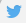 31